Escuela Normal de Educación Preescolar
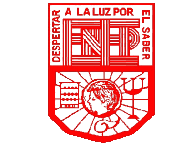 EL SUJETO Y SU FORMACIÓN PROFESIONAL COMO DOCENTE

BLANCA MARISA DAVILA SALINAS

CARACTERISTICAS  Y RAZONES QUE ME ORIENTARON A LA ELECCIÓN PROFESIONAL 

ALUMNA: ALEJANDRA HAYDEÉ LÓPEZ SECA   1°A
¿Por qué elegiste ser maestro?
Porque desde la infancia sentía interés hacia la profesión de ser maestra de preescolar. Con el ejemplo de mis padres como maestros de secundaria y en ciertas ocasiones acompañándolos a su trabajo, creció mas mi interés y mi motivación pero en el área de
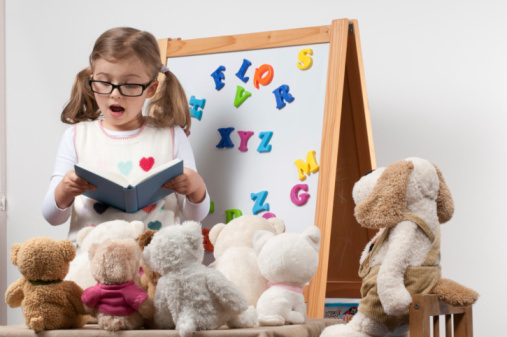 preescolar  ya que me agrada la convivencia con los niños y me gustaría contribuir en una de las primeras formaciones ya que por experiencia propia mis maestras de preescolar dejaron un recuerdo muy grato en mi .
¿Cuáles son las razones, motivos, condiciones y expectativas que me condujeron a elegir a la docencia como una opción profesional?
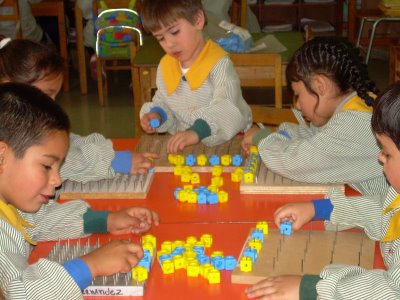 Una de las razones por las que elegí la docencia es porque siento que tengo la vocación para trabajar con niños, tengo la habilidad, creatividad y la paciencia para ello. El nivel preescolar es muy importante para la formación del alumno ya que es la primera educación que recibe después de la del hogar y con ella van adquiriendo conocimientos y
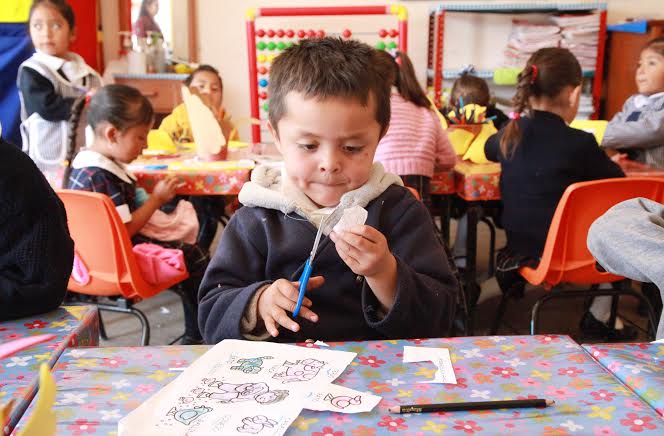 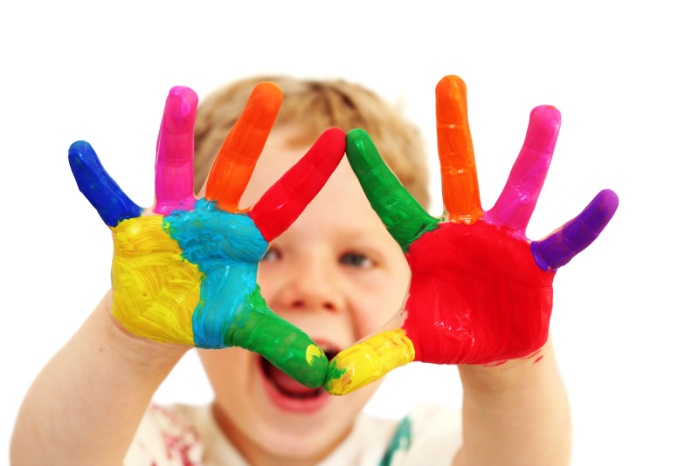 reforzando su aprendizaje. Tengo la expectativa de poner ese granito de arena en cada uno de los niños ya sea en su desarrollo intelectual como personal.
¿De qué manera la condición de género, las circunstancias económicas, ideológicas, familiares, culturales, sociales, se convirtieron en el referente para tomar la decisión de ser maestro (a)?
GENERO: Sobre la condición de genero las mujeres tenemos la paciencia, la capacidad, la creatividad, y la sensibilidad para trabajar con niños a diferencia de los hombres.
CIRCUNSTANCIAS ECONOMICAS: Referente a las circunstancias económicas me gustaría en un futuro llegar a ejercer la profesión para así poder sustentar mis gastos y mis necesidades por mi misma y contribuir a la economía familiar.
IDEOLÓGICAS: El maestro abarca varios aspectos ya que le enseña al niño habilidades y conocimientos.
FAMILIARES: Dentro de mi familia cuento con familiares docentes, algunas tías y mis padres. Con ellos he conocido un poco la profesión y con ello ha incrementado mi interés.
CULTURALES: Hoy en día la educación es indispensable para poder sobresalir y llegar a tener una buena formación como persona y tener un buen futuro.
SOCIALES: En el ámbito social el maestro forma parte importante en la sociedad ya que es la base de aprendizaje de todas las personas.
CULTURALES
SOCIALES
IDEOLOGICAS
GÉNERO
CIRCUNSTANCIAS ECONOMICAS
FAMILIARES
“Un maestro es una brújula que activa los imanes de la curiosidad, el conocimiento y la sabiduría en los alumnos”.
							Ever Garrison